Water management: Integrated Drainage Basin Management
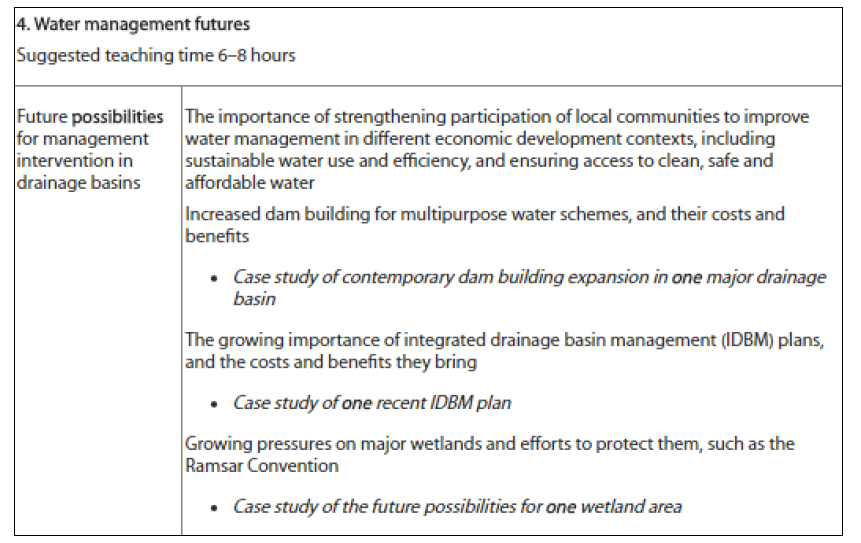 Water management: Integrated Drainage Basin Management
Define: What is IDBM?
" Integrated Drainage Basin Management (IDBM) is the process of coordinating conservation, management and development of water, land and related resources across sectors within a given river basin, in order to maximise the economic and social benefits derived from water resources in an equitable manner while preserving and, where necessary, restoring freshwater ecosystems." Adapted from Integrated Water Resources Management, Global Water Partnership Technical Advisory Committee Background Papers, No. 4, 2000.)
Integrated water Basin Management
The seven key elements to a successful IRBM initiative are:A long-term vision for the river basin, agreed to by all the major stakeholders.
Integration of policies, decisions and costs across sectoral interests such as industry, agriculture, urban development, navigation, fisheries management and conservation, including through poverty reduction strategies.
Strategic decision-making at the river basin scale, which guides actions at sub-basin or local levels.
Effective timing, taking advantage of opportunities as they arise while working within a strategic framework.
Active participation by all relevant stakeholders in well-informed and transparent planning and decision-making.
Adequate investment by governments, the private sector, and civil society organisations in capacity for river basin planning and participation processes.
A solid foundation of knowledge of the river basin and the natural and socio-economic forces that influence it.
Water management: Integrated Drainage Basin Management
River basins are dynamic over space and time, and any single management intervention has implications for the system as a whole. The seven key elements to a successful IRBM initiative are: VISION: 

LONG-TERM VISION  for the river basin, agreed to by all the major stakeholders.
INTEGRATION of policies, decisions and costs across sectoral interests such as industry, agriculture, urban development, navigation, fisheries management and conservation, including through poverty reduction strategies.
SCALE: Strategic decision-making at the river basin scale, which guides actions at sub-basin or local levels.
TIMING: Effective timing, taking advantage of opportunities as they arise while working within a strategic framework.
PARTICIPATION: Active participation by all relevant stakeholders in well-informed and transparent planning and decision-making.
CAPACITY: Adequate investment by governments, the private sector, and civil society organisations in capacity for river basin planning and participation processes.
KNOWLEDGE: A solid foundation of knowledge of the river basin and the natural and socio-economic forces that influence it."
Water management: Integrated Drainage Basin Management
Water management: Integrated Drainage Basin Management
Integrated drainage basin management (IDBM) coordinates conservation, management and development of water, land and related resources for a river basin. Different stakeholders will receive different economic and social benefits from water resources without depletion.
Define
Do the costs outweigh the benefits?
Evaluate
Describe
Case Study
Integrated drainage basin management (IDBM)
How is a Integrated drainage basin management (IDBM) implemented?
Economic
Political
Environmental
Social
Short-term
Long-term
Stakeholders
Cost and Benefits
Analyse
Explain
Review your learning
Exam Practice
May 2019
a) Examine the costs and benefits, for different stakeholders, of one recent integrated drainage basin management (IDBM) plan. [10]
Introduction
Main
Conclusion